Câu 2: Cách ủng hộ Trợ Giảng?
A. Bỏ qua
B. Đăng ký kênh
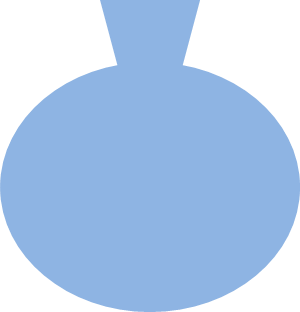 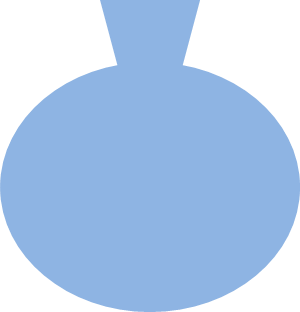 Chúc mừng
Chúc mừng
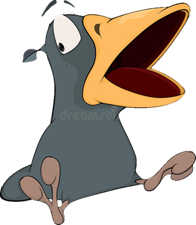 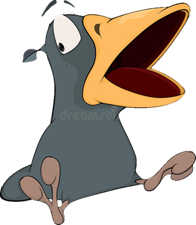 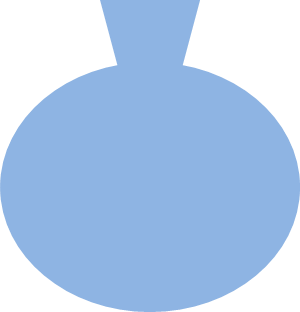 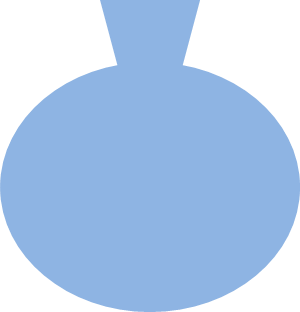 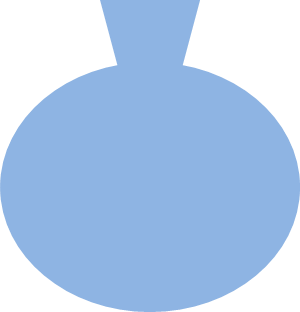 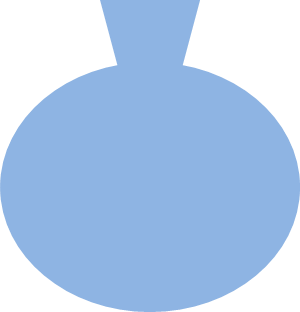 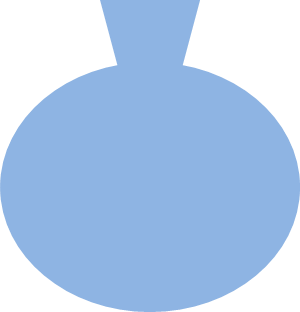 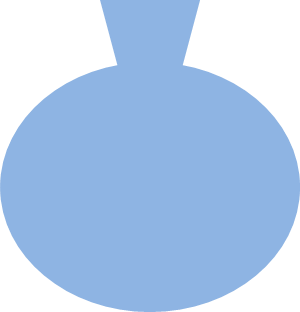 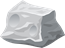 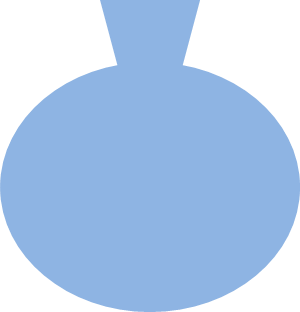 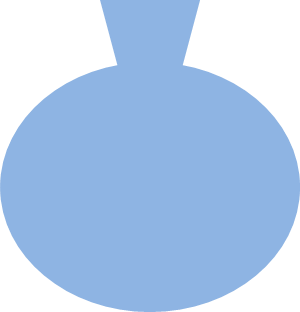 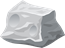 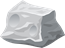 ĐỘI B
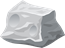 ĐỘI A
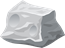 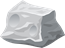 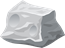 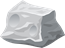 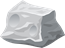 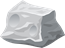 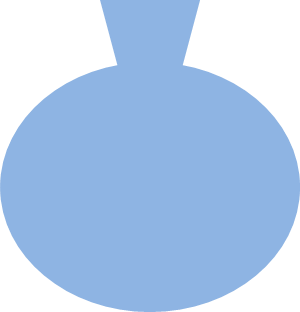 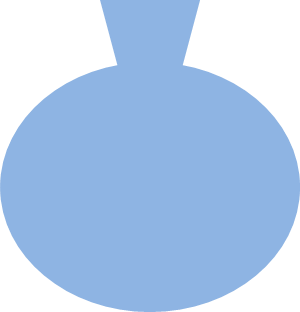 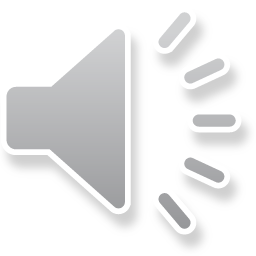 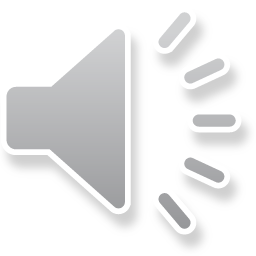 Câu 1: Kênh giúp giáo viên thiết kế giáo án điện tử hay nhất?
A. TRỢ GIẢNG
B. …
Câu a đúng
Câu 2: Cách ủng hộ Trợ Giảng?
A. Bỏ qua
B. Đăng ký kênh
Câu b đúng
- Sửa lại nội dung câu hỏi ở slide 2 và số 3 với vị trí đáp án đúng là a, b xong copy đặt lên bảng câu hỏi ở slide số 1- Xem video hướng dẫn trên kênh youtube TRỢ GIẢNG để biết cách sửa và cách chơi nhé!